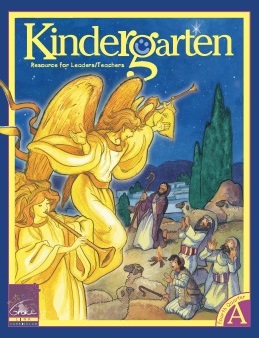 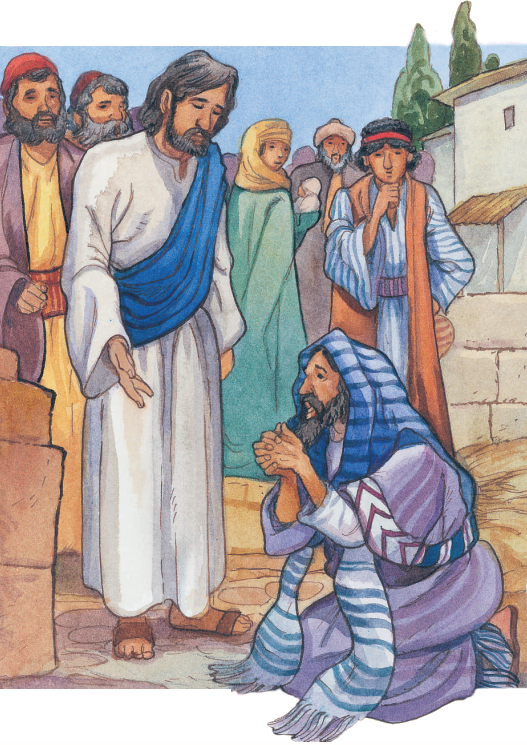 “Beloved, I wish above all things that you may prosper and be in health, even as your soul prospers.”
3 John 1:2
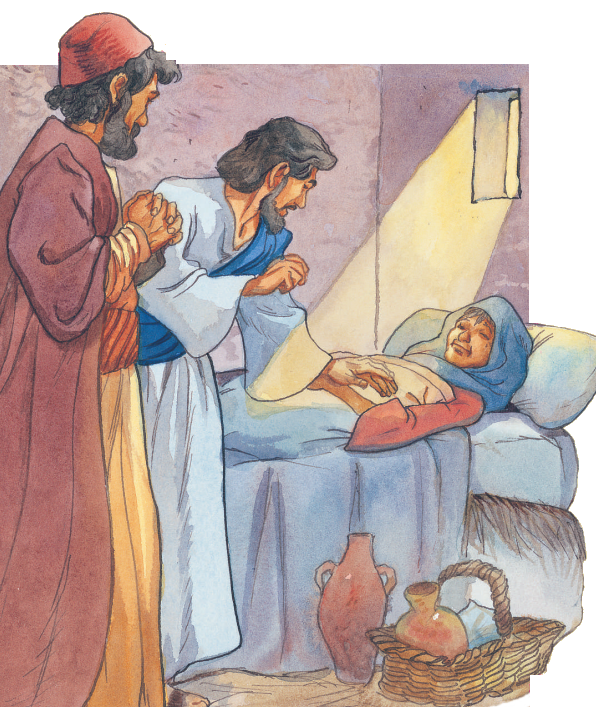 “I was naked, and you clothed me: I was sick, and you visited me: I was in prison, and you came to me.”
Matthew 25:36
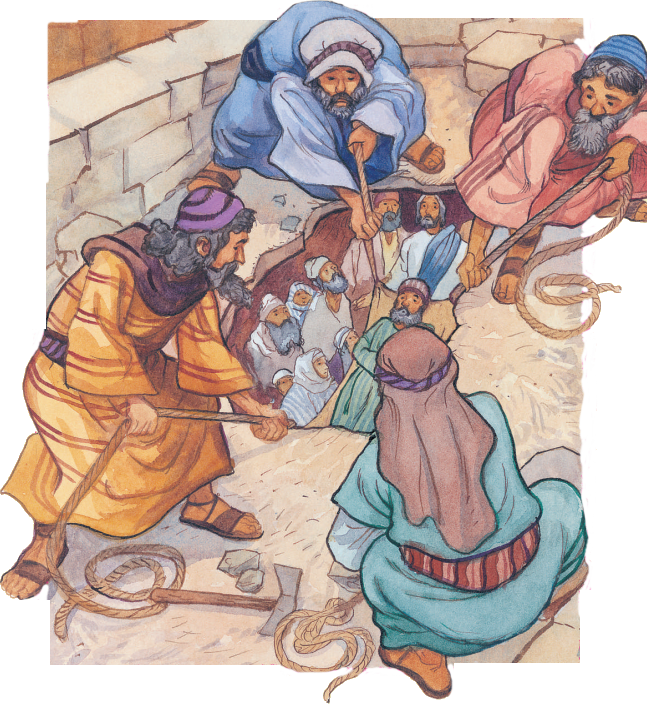 “A man that has friends must show himself friendly: and there is a friend that sticks closer than a brother.”

Proverbs 18:24
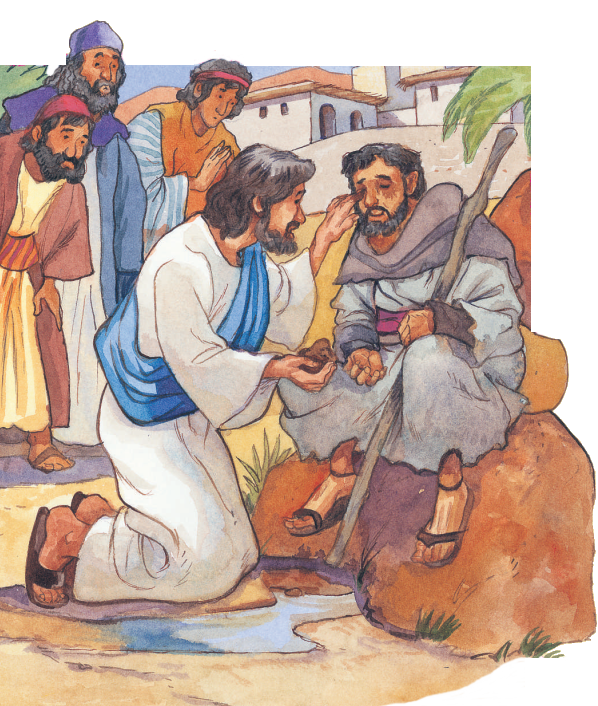 “He answered and said, Whether he be a sinner or not, I know not: but one thing I know, that, whereas I was blind, now I see.”

John 9:25
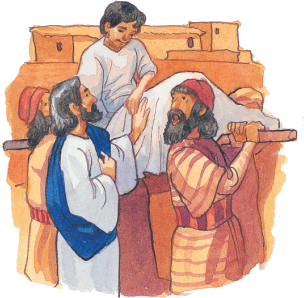 “And there came a fear on all: and they glorified God, saying, That a great prophet is risen up among us; and, That God has visited his people.”

Luke 7:16
“Teach them to observe all things whatsoever I have commanded you: and, lo, I am with you always, even unto the end of the world. Amen.”

Matthew 28:20
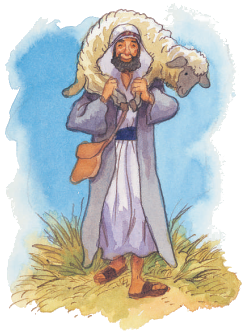 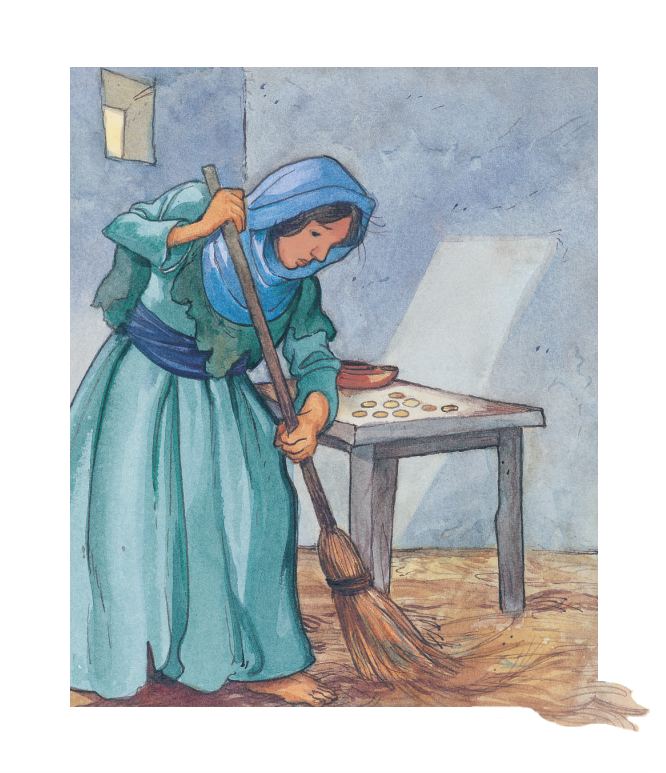 “The LORD has appeared of old to me, saying, Yes, I have loved you with an everlasting love: therefore with lovingkindness have I drawn you.”

Jeremiah 31:3
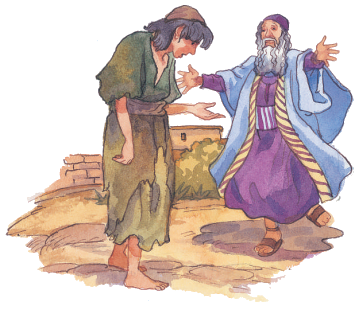 “For You, Lord, are good, and ready to forgive; and plenteous in mercy to all them that call upon You.”
Psalm 86:5
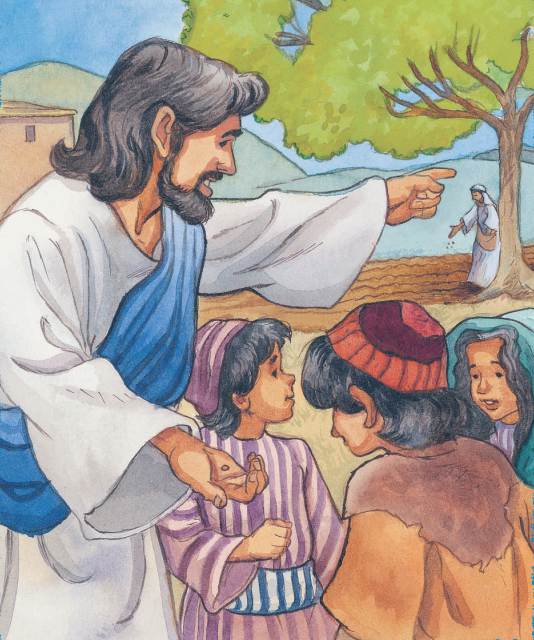 “But grow in grace, and in the knowledge of our Lord and Saviour Jesus Christ. To Him be glory both now and forever. Amen.”

2 Peter 3:18
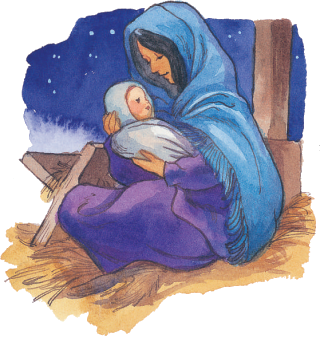 “Thanks be to God for his unspeakable gift.”


2 Corinthians 9:15
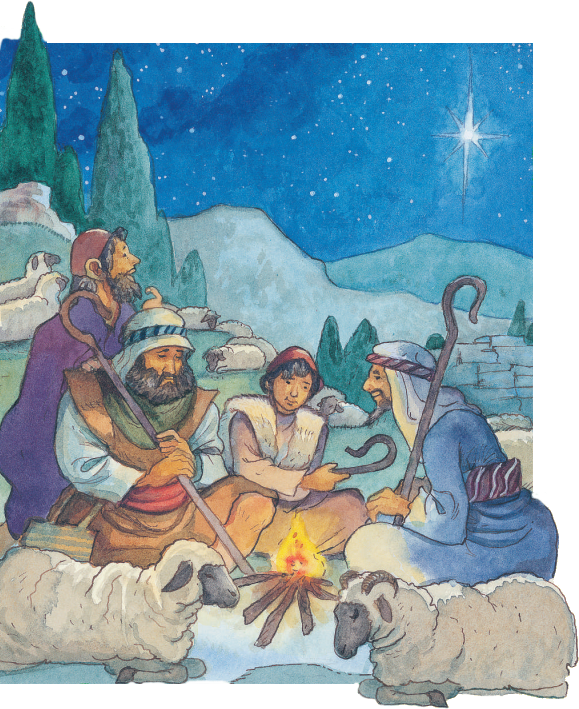 “Every good gift and every perfect gift is from above, and comes down from The Father of lights, with whom is no variableness, neither shadow of turning.”
James 1:17
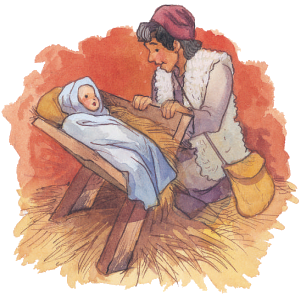 “The LORD has done great things for us; whereof we are glad.”
Psalm 126:3
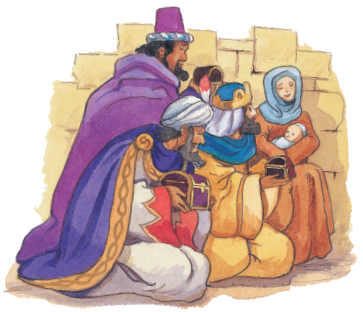 “And when they were come into the house, they saw the young child with Mary his mother, and fell down, and worshipped him: and when they had opened their treasures, they presented to him gifts; gold, and frankincense, and myrrh.”
Matthew 2:11